Rivers Knowledge Organiser
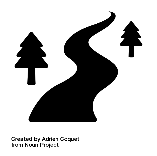 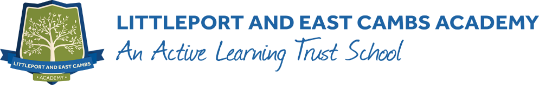 Enquiry question: Can we protect ourselves from flooding?
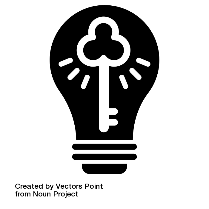 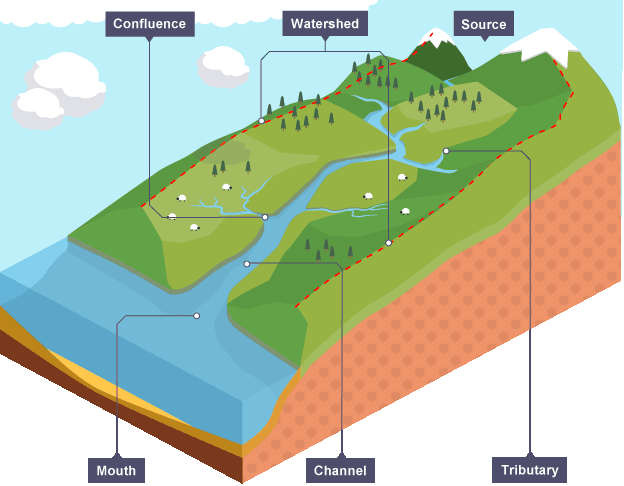 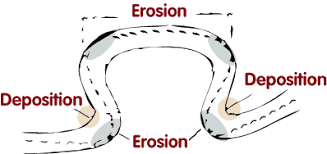 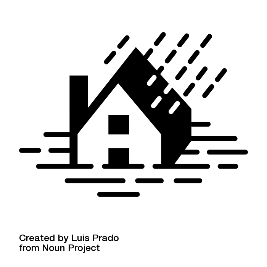 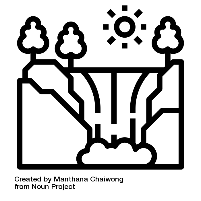